NOOBS, AMATURES, and TOTS
Work of Faith, Labor of Love, Endurance of Hope
1 Thessalonians 1:3
Work of Faith
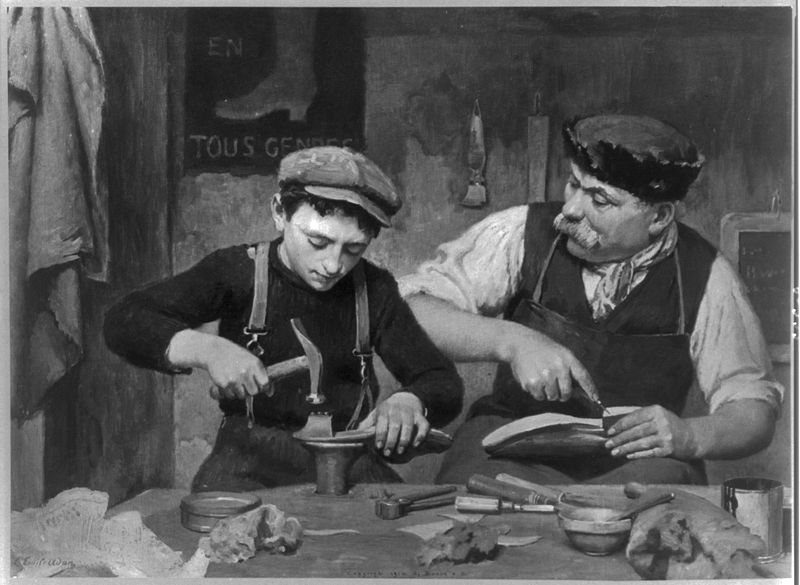 Apprenticeships
Discipleship
Alongsiders
Work produced by Faith
Labor of Love
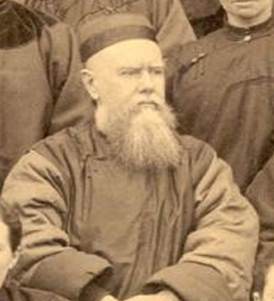 Amateur
Ground breakers
“You must go forward
 on Your knees” --- Hudson Taylor
Patience of Hope
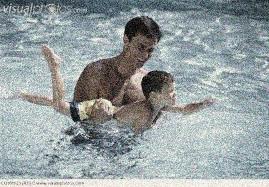 Postman-like tenacity
The Hope Factor – God is Watching
Perspective 1:  God is evaluating 
Perspective 2: God is looking after